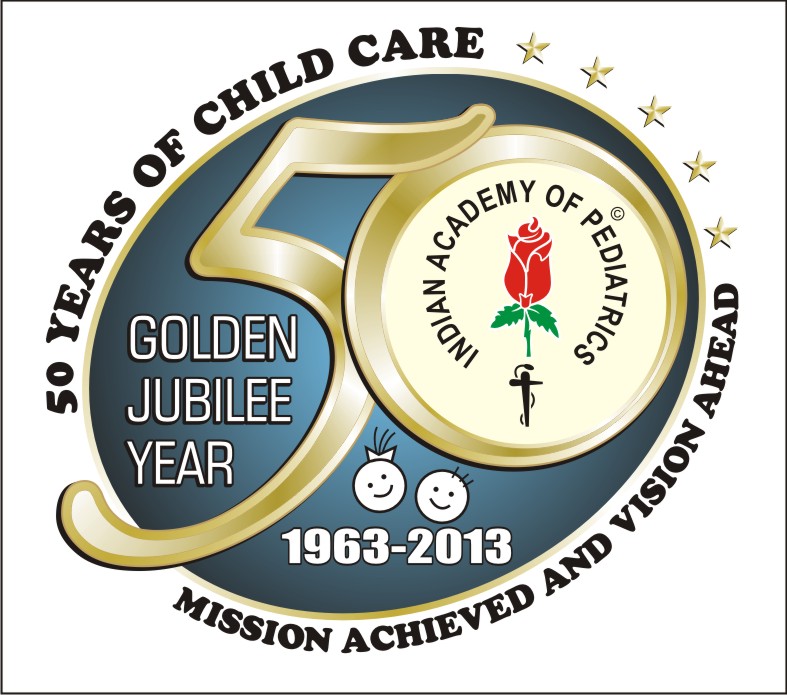 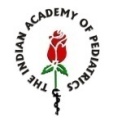 IAP Immunization Timetable 2013
Prepared by:
IAP Advisory Committee on Vaccines & Immunization Practices (ACVIP)
Mobile App
Home 
Grid & Sliding Menu
Social Media
About Us
Our Team
FAQ
Dynamic Charts
Instruction
Contact Info
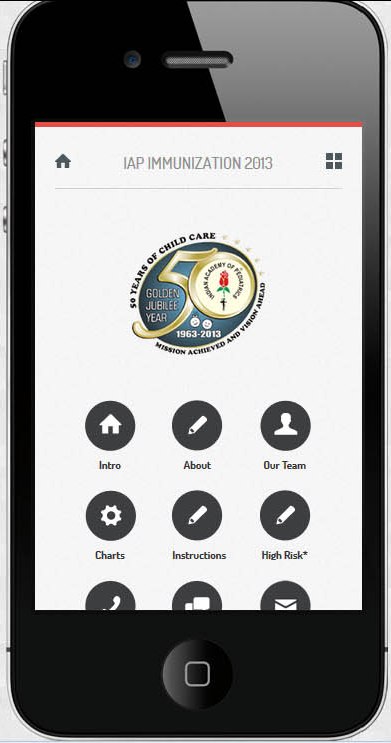 Home 
&
Grid View Menu
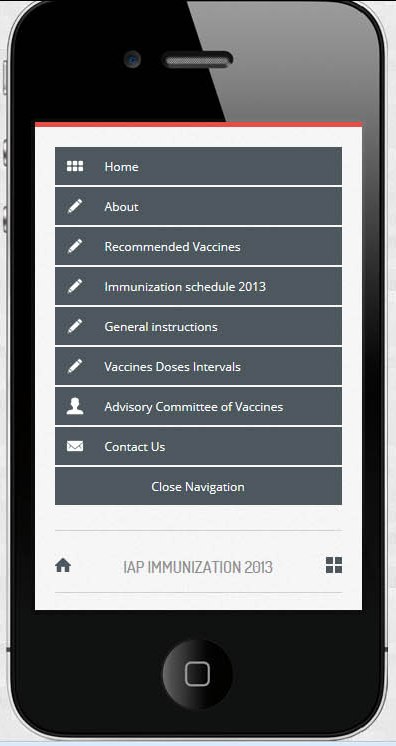 Sliding menu
This menu display with slide effect when we click on grid menu icon
Social Media Link&Button To move on top
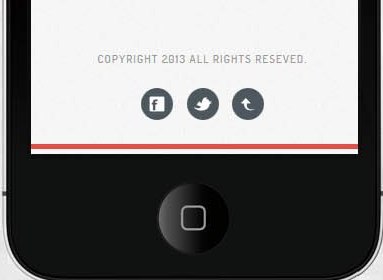 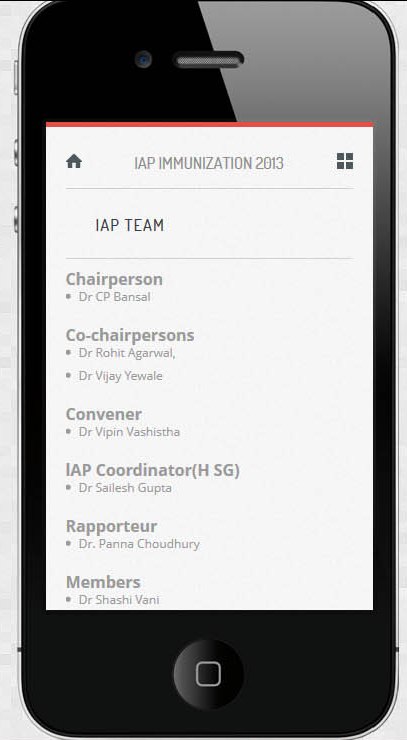 Our Team
List of Team Member with designations
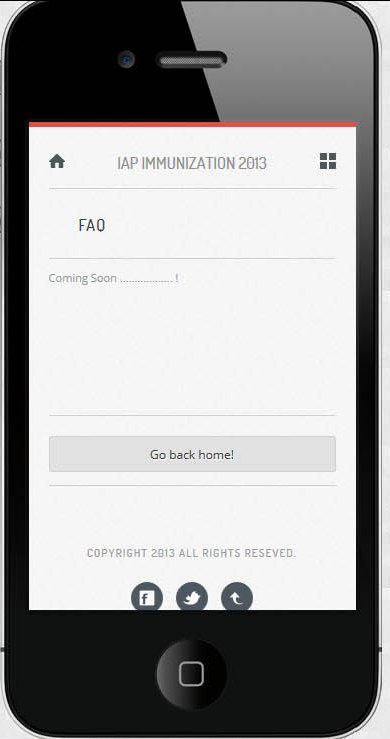 FAQ
Different Question and answer
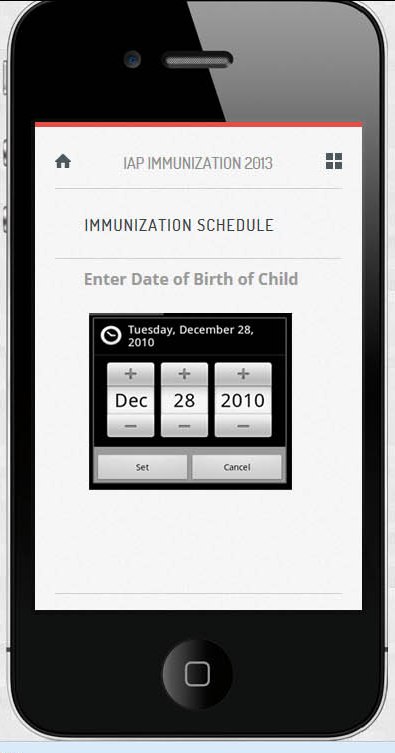 Dynamic Charts & Time Table
Its take input date of birth of child and result as per child’s age
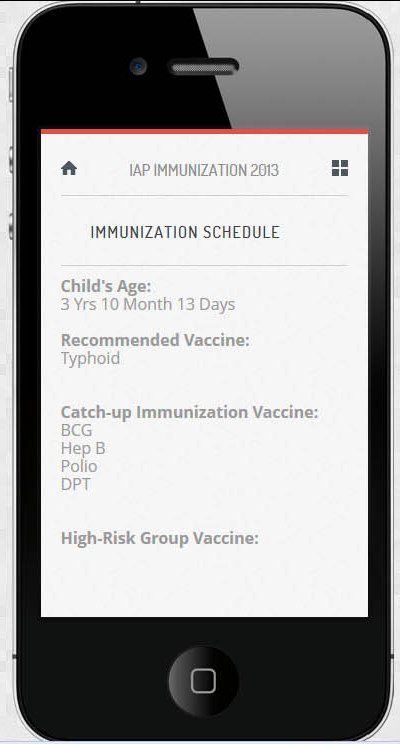 Dynamic Charts & Time Table
Result
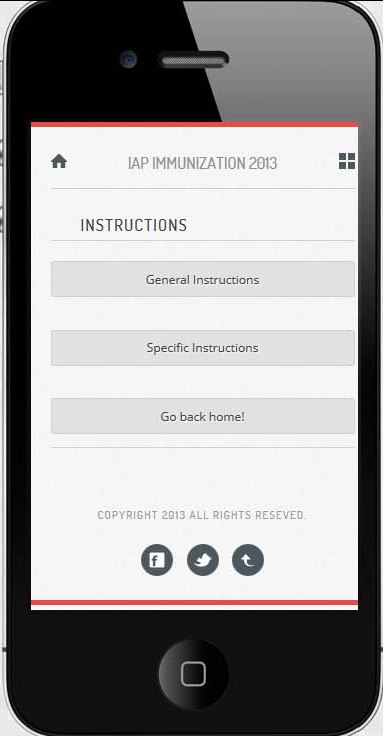 Instructions
General
Specific
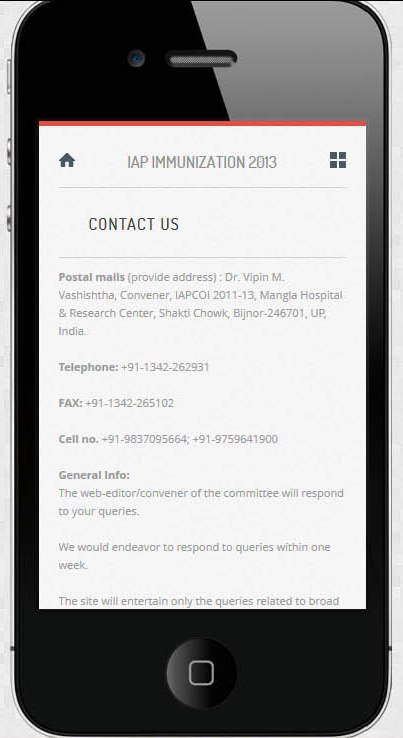 Contact Us
All Contact Info are here
Thank You